Хајдуци
Српски језик
                                                    Сара Ђенадић VII4
Хајдуци...
Хајдук у српској традицији представља јуначку фигуру која се бори против турске власти; мотив је жеља за осветом због насиља Турака над покореним српским становништвом али и тежња за слободом. 
ХАЈДУК је турска реч која значи ,,одметник“, ,,разбојник“.
Људи су се одметали у хајдуке из различитих разлога. Када би направили неки прекршај, тада би бежали у шуме и придруживали се хајдуцима са намером да се сакрију (спасу); неки једноставно нису имали другог избора, а неки су по сваку цену желели да се освете.
Хајдуци
Хајдуци су били организовани у хадучке дружине на чијем челу су биле харамбаше. Харамбаше су носиле скупоцено одело, а биране су по старости или способности. Хајдучку дружину чинило је око 30 људи.
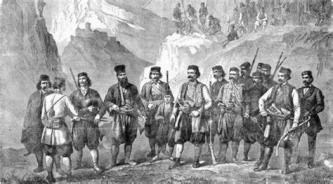 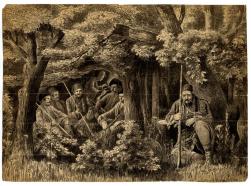 Улога хајдука
Кодекс хајдука био је такав да је било забрањено напасти и опљачкати сиромашног човека. Њихова уобичајена радња била је пљачкање богаташа (трговаца на путу). Прави хајдук никада неће убити човека да би учионио зло, већ из чисте освете.
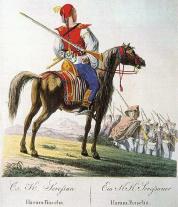 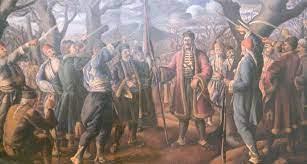 Хајдук Вељко
ХАЈДУК ВЕЉКО (Вељко Петровић) био је српски хајдук и јунак Првог српског устанка. Његово име је једна од главних асоцијација на хајдуке. Вељко је био у чети Станоја Главаша. Учествовао је у многим борбама, а његова храброст остала је дубоко урезана у историју хајдука.
Родио се 1780. у Леновцу (код Зајечара) а живот је изгубио 20. јула 1813. у Неготину. Након Вељкове погибије Турци су заузели Неготин и Крајину, а његове речи остале су упамћене.
,,Главу дајем, Крајину не дајем“
ХАЈДУК ВЕЉКО
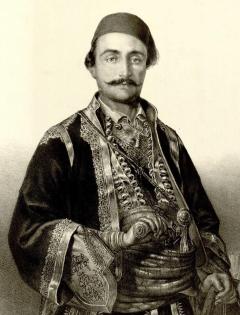 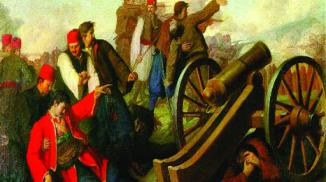 Споменици Вељку Петровићу
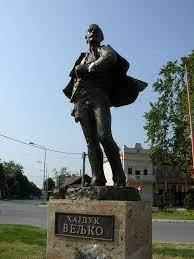 Хајдуци...
Поред Вељка ту су и други:
 Станоје Главаш                  Хајдук Станко
 Станко Арамбашић           Вук Лопушина...
 Старина Новак
Бајо Пивљанин
Јован Станисављевић
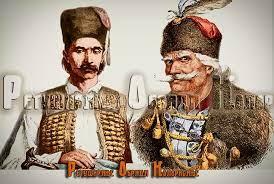 1.Станоје Главаш2.Хајдук Станко3.Старина Новак
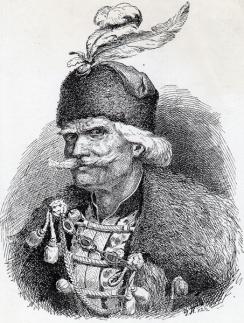 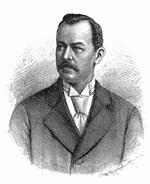 Књижевност...
У српској народној поезији постоји читав циклус песама посвећених хајдуцима и ускоцима. Најчешће теме које се јављају у хајдучким песмама су: хајдучки мегдан, неверни побратим, ослобођење хајдука из тамнице, кум или јатак... 
Главни мотив скоро свих песама хајдучког циклуса је ИЗДРЖЉИВОСТ И ЈУНАШТВО хајдука, њихова честитост и одлучност да се одупру свом ,,мучитењу“ и издрже сва искушења.
Само неке од многих...
Ово су само неке од многих песама посвећене хајдуцима:
Старина Новак и дели Радивоје
Мали Радојица 
Стари Вујадин 
Старина Новак и кнез Богосав
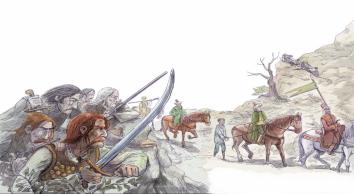 За крај...
Врло је важно познавати историју и културу своје државе. Треба је неговати, чувати.
Неки од наших писаца попут Бранислава Нушића, Градимира Стојковића, написали су многе књиге инспирисани хајдуцима, са циљем да код деце пробуде машту и интересовање. Многа деца су уз њихове књиге упознала хајдуке и створила визију и свест о њима. Са осмехом на лицу се присећам своје прве прочитане књиге ,,Хајдук у Београду“ и захвалана сам писцу на трагу који је његова књига оставила на мене. Радо јој се враћам и проживљавам опет, из године у годину схватам је на другачији начин.